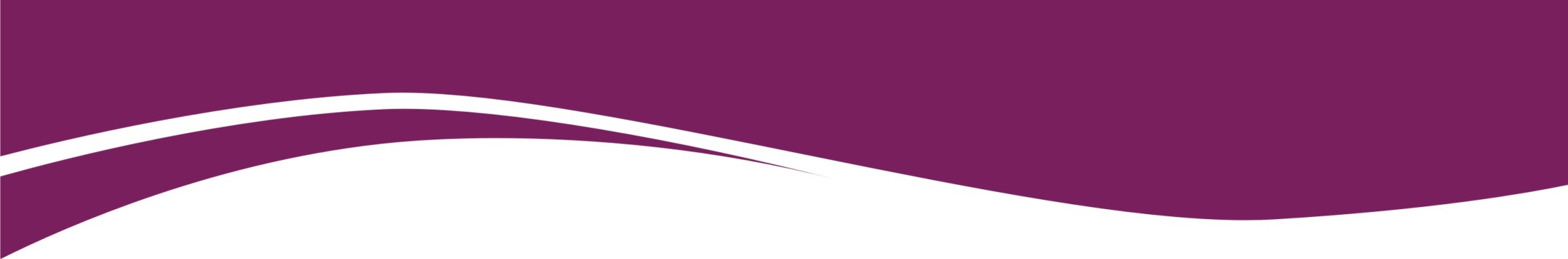 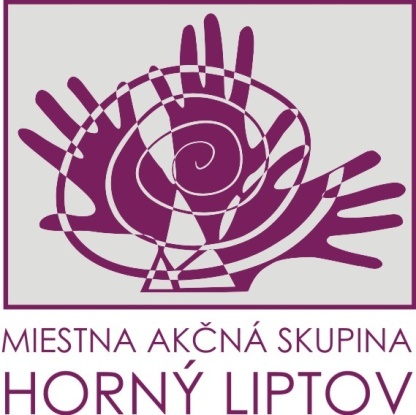 Budovanie cyklotrás v území MAS Horný Liptov
Marcela Herichová, MAS Horný Liptov
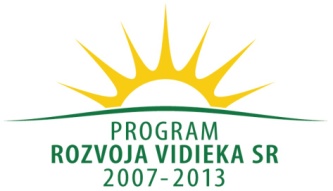 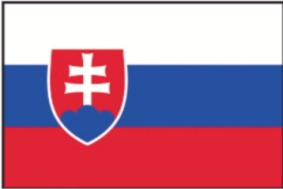 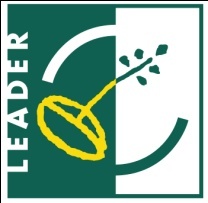 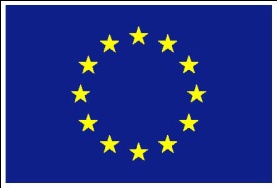 Slovenský poľnohospodársky fond pre rozvoj vidieka: Európa investujúca do vidieckych oblastí
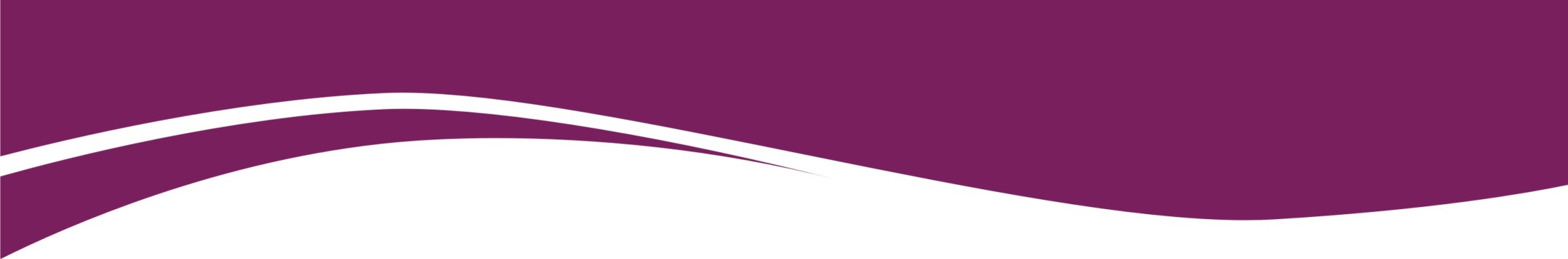 Budovanie cyklotrás v území MAS Horný Liptov
:
Prvé kroky :   1.  Stretnutia  v mikroregiónoch 
                       2. Spracovanie koncepcie  cyklotrás                   
                            v území  horného  Liptova 
                       3. Prerokovanie koncepcie  so 
                           štátnou správou a  Slovenským                               
                           cyklo klubom   
                       4.  Realizácia  cyklotrás
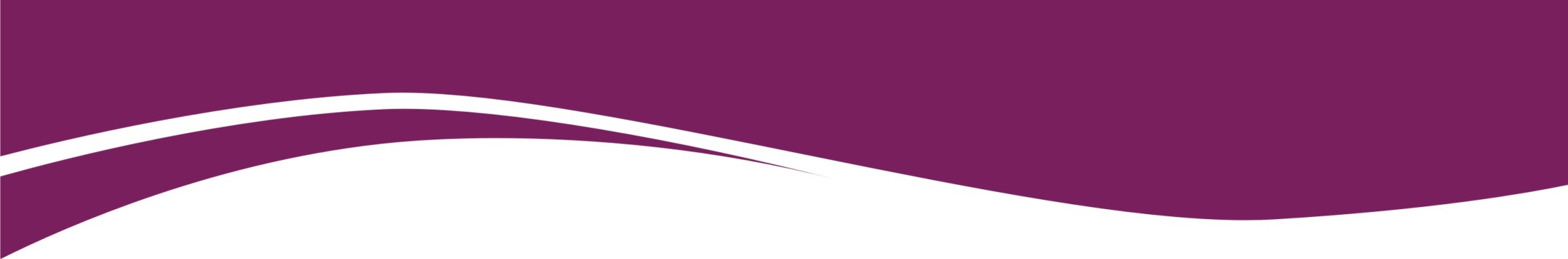 Budovanie cyklotrás v území MAS Horný Liptov
Spoločné plánovanie na  úrovni mikroregiónov
Trasy
Prepojenie
Prekážky
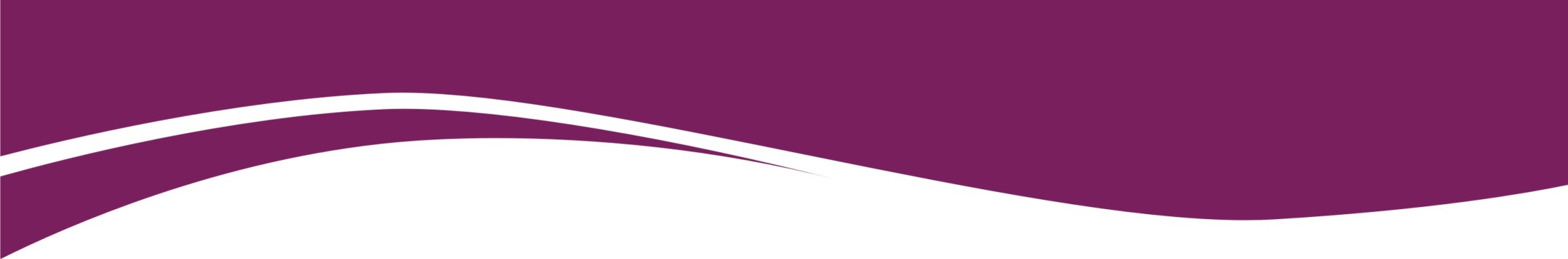 Budovanie cyklotrás v území MAS Horný Liptov
Spolupráca s architektmi
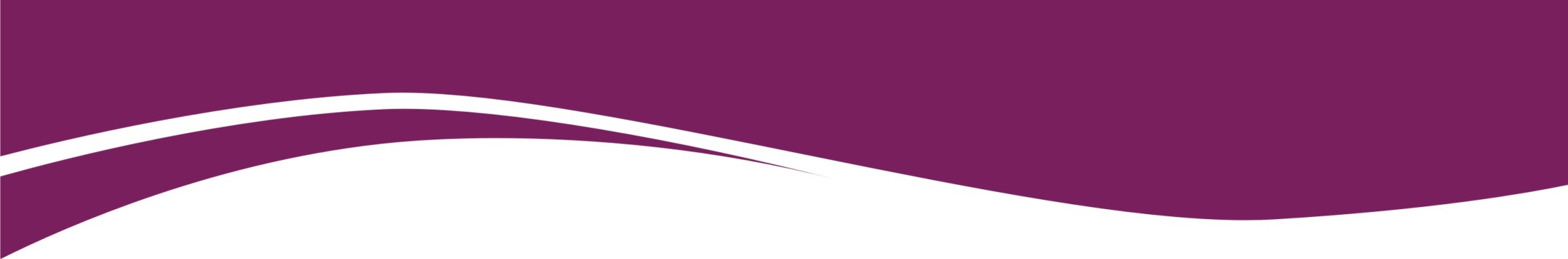 Budovanie cyklotrás v území MAS Horný Liptov
Prepojenie na Slovenský cykloklub LIPTOV
Stretnutie so zástupcami cykloklubu
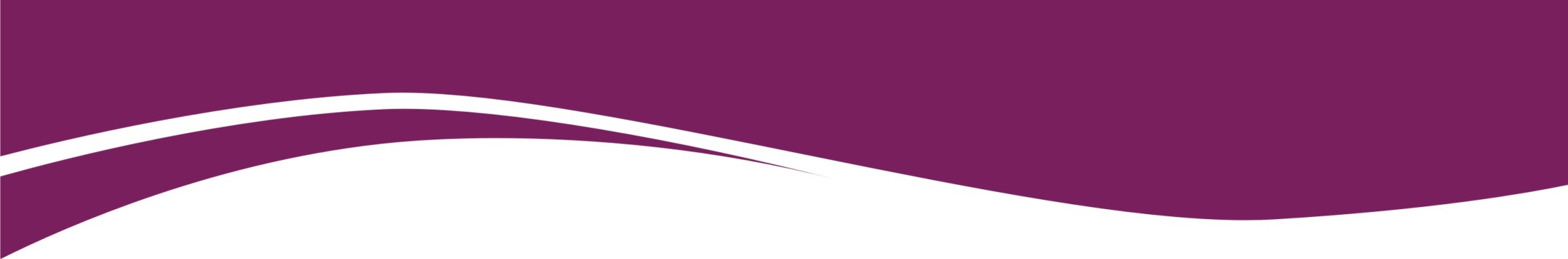 Budovanie cyklotrás v území MAS Horný Liptov
Územie MAS Horný Liptov
Územie tvorí katastrálne územia 22 obcí , rozloha územia 766,2 km2
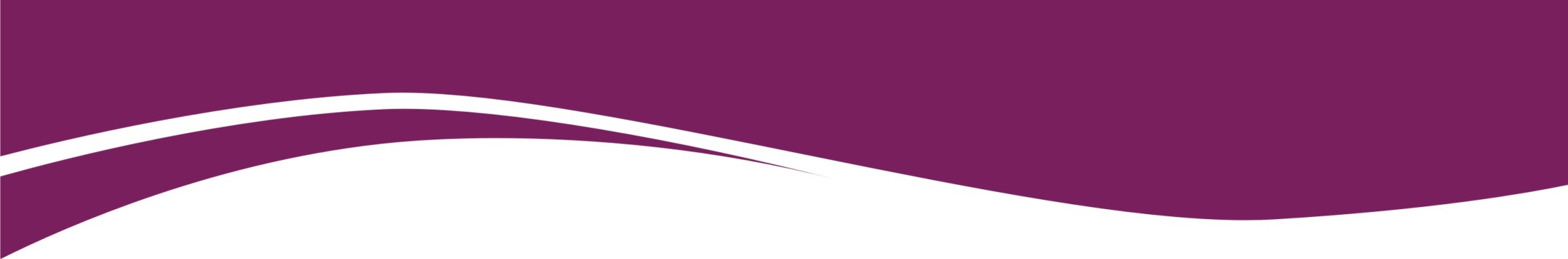 Budovanie cyklotrás v území MAS Horný Liptov
Východiská-    v teréne 
územím horného  Liptova  prechádzala  1 cyklomagistrála  a 1  oficiálne  vyznačená cyklotrasa(  modrá)
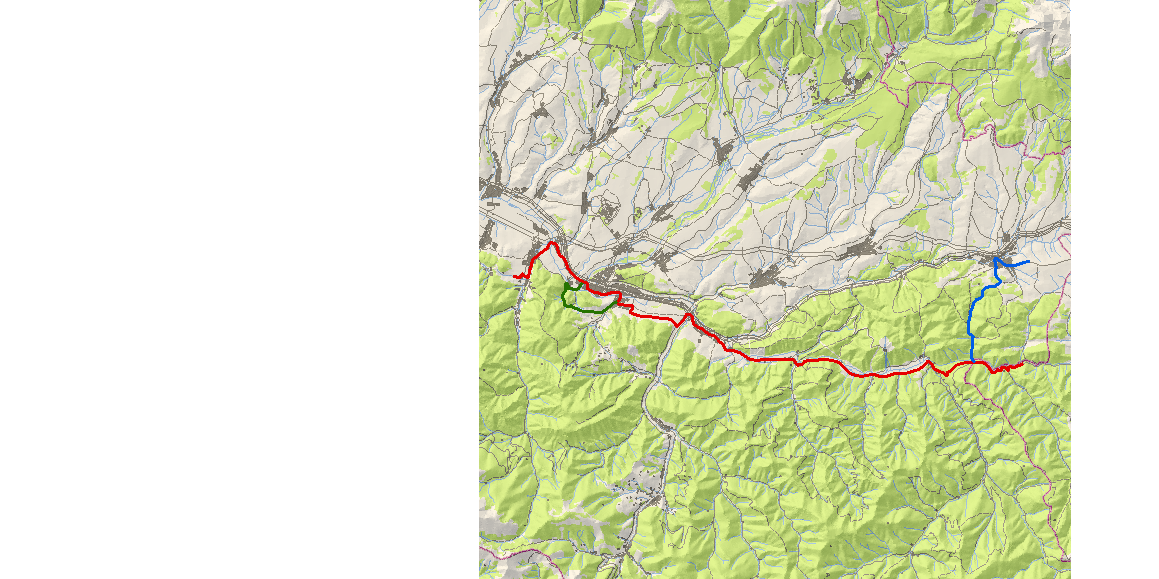 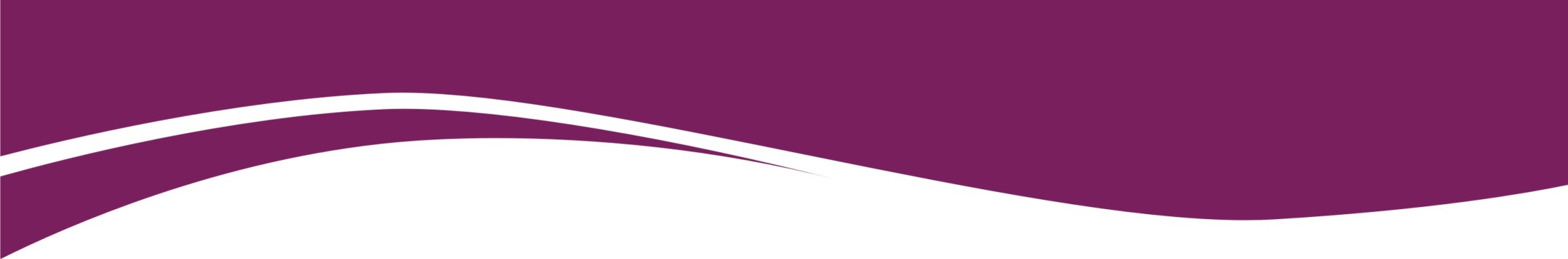 Budovanie cyklotrás v území MAS Horný Liptov
Východiskové                  
          dokumenty
Územný generel CR  ZA kraja
Zmeny a doplnky č.3 ÚPN VÚC ZA kraja
Stratégia rozvoja CR Žilinského samosprávneho kraja
Stav po rokovaniach na úrovni mikroregiónovzapracovaný do koncepcie
Návrh siete cyklotrás  po pripomienkovom konaní
Cyklotrasy  budované v rámci  projektov  cez MAS Horný Liptov
Cyklotrasy legalizované Slovenským  cyklo klubom
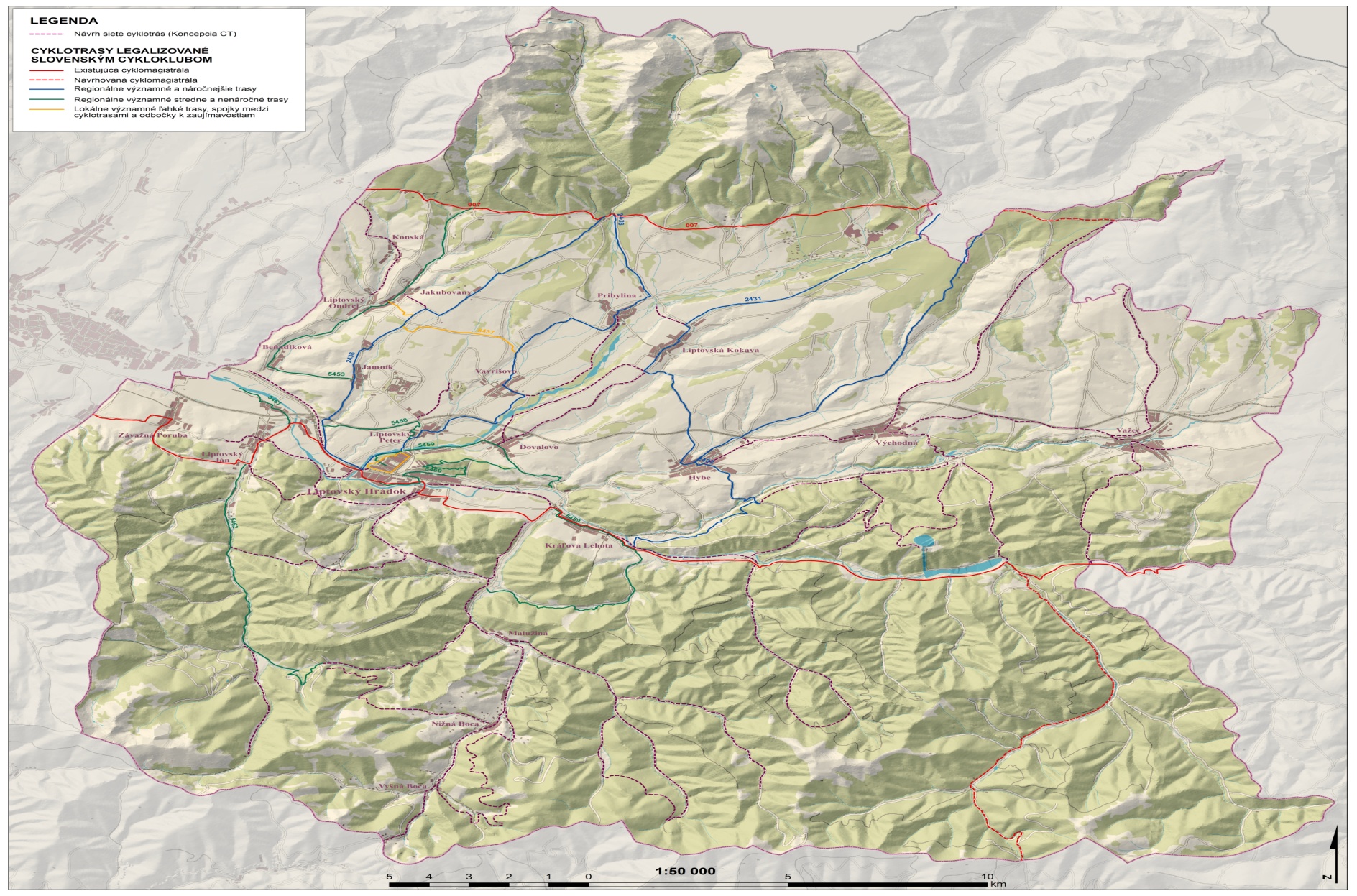 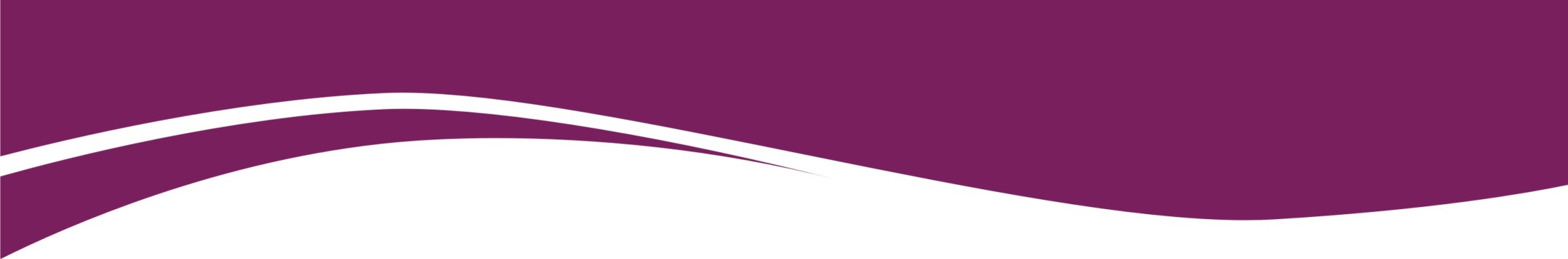 Budovanie cyklotrás v území MAS Horný Liptov
Školenie značkárov pre územie Horného Liptova
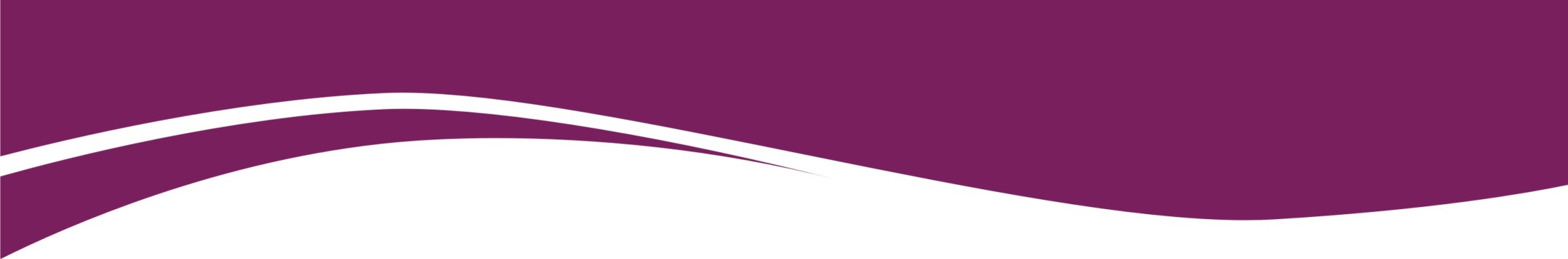 Budovanie cyklotrás v území MAS Horný Liptov
Cieľový stav (rok 2015)
! 300 km cyklotrás !
Budovanie cyklotrás v území MAS Horný Liptov
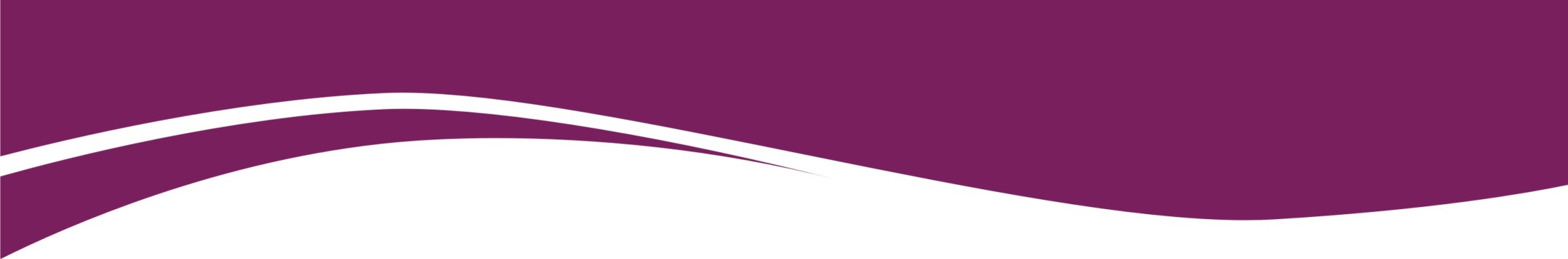 Súčasný stav
109 km cyklotrás
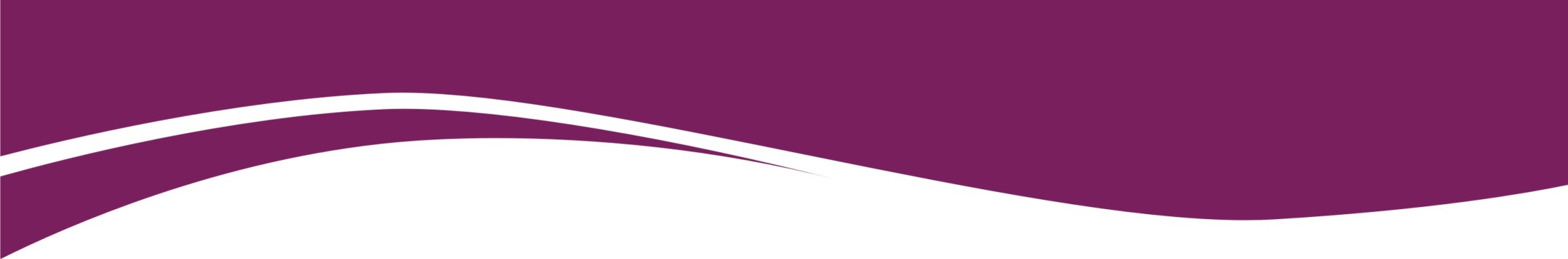 Budovanie cyklotrás v území MAS Horný Liptov
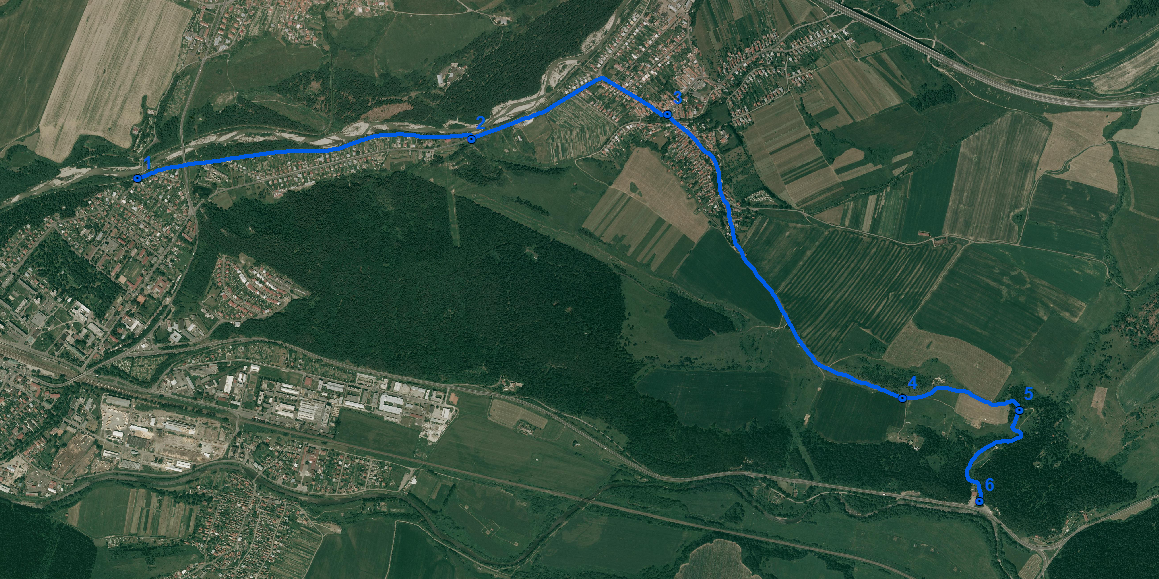 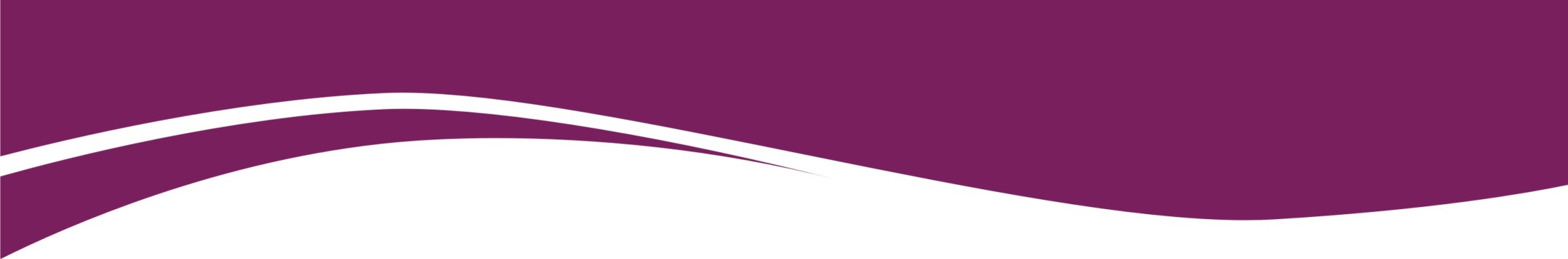 Budovanie cyklotrás v území MAS Horný Liptov
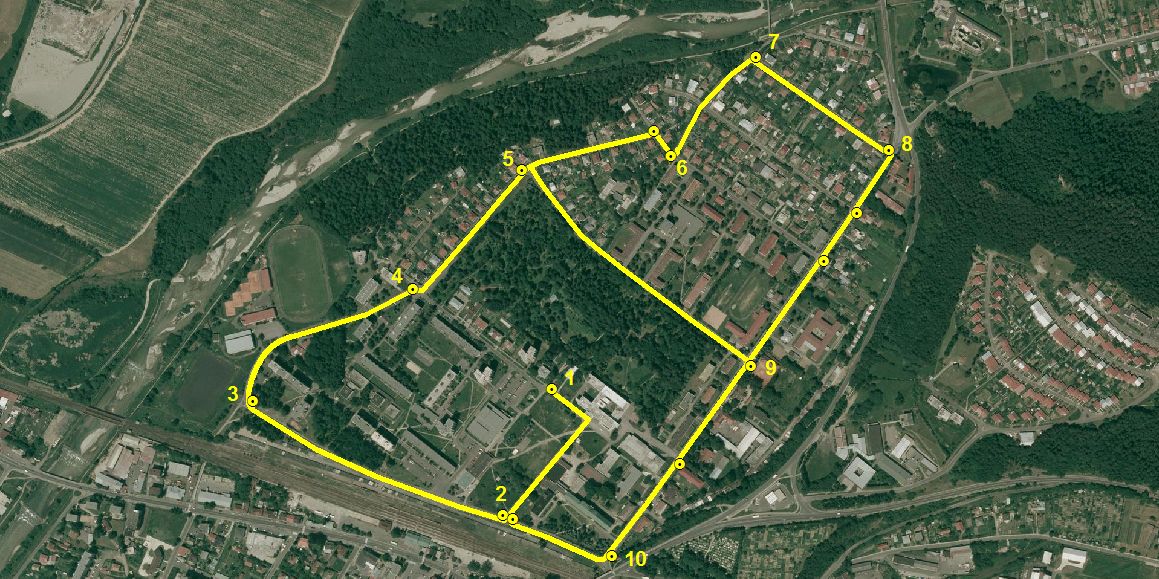 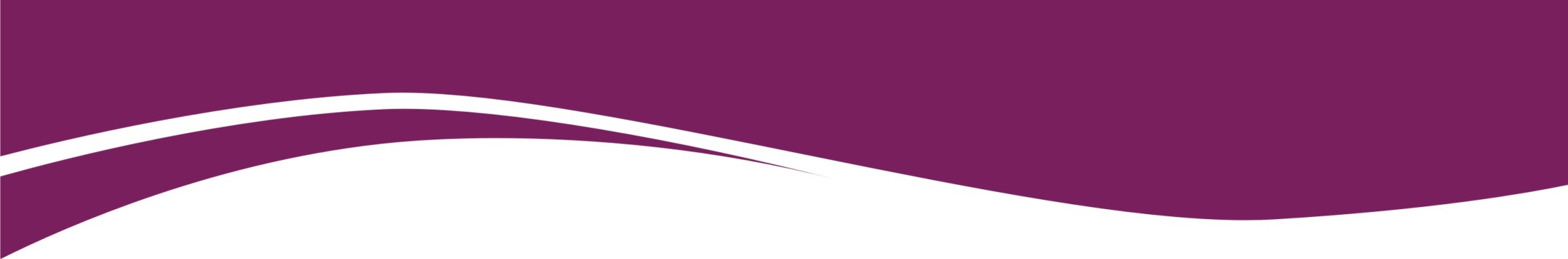 Budovanie cyklotrás v území MAS Horný Liptov
Čo ďalej? 


Prechod z budovania infraštruktúry k ich využívaniu
Cyklotrasy ako marketingový nástroj územia
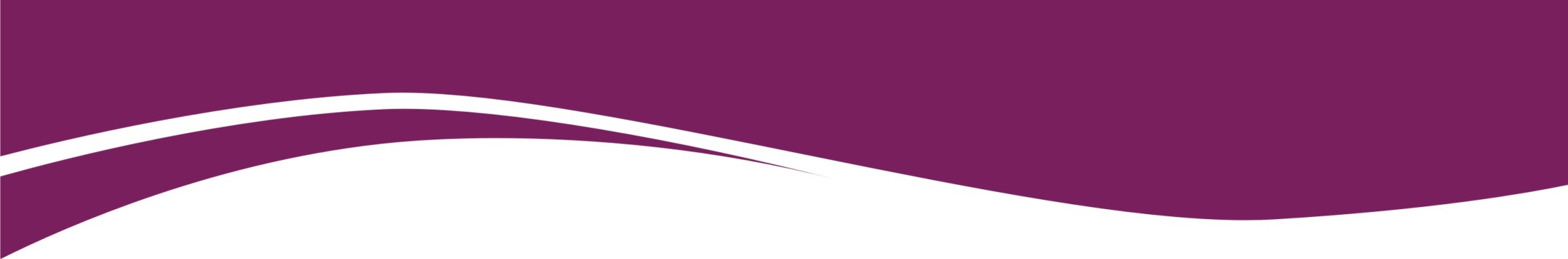 Budovanie cyklotrás v území MAS Horný Liptov
Ďakujeme za pozornosť
Marcela Herichová

Miestna akčná skupina Horný Liptov
Hviezdoslavova 170, Liptovský Hrádok

info@hornyliptov.sk
0903 425113
www.hornyliptov.sk